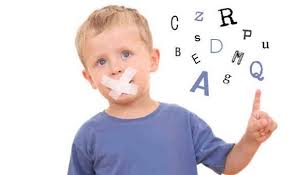 خصائص اضطرابات النطق (تطبيقات )
"
من اعداد :
بوقزولة سماح

بن دالي مصطفى شيماء 

دعاس انفال


                                             تحت اشراف الاستاذة : مصباح حنان
"
1
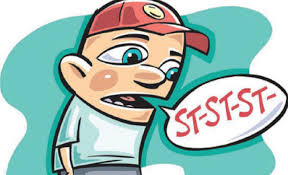 محتويات العرض
الفونتيك والفونولوجيا .....01
مخارج الاصوات وصفاتها عند الاسوياء..... 02
خصائص اضرابات النطق (الابدال التشويه الاضافة
الحذف .... 03
استنتاج خصائص اضطرابات النطق ... 04
2
بين الفونتيك والفونولوجيا :
فيسيولوجيا 
النطق عند 
الانسان :
فيسيولوجيا النطق عند الانسان :
عملية الكلام عند الانسان العادي
تعتبر عملية الكلام عملية معقدة تشترك فيها عدة أجهزة عضوية وتمر بمراحل مختلفة فلا غنى عن جهاز على حساب الاخر انفصالا و استقلالا بل تشترك لانتاج عملية الكلام .
دراسة عملية انتاج الكلام SPECH PRODUCTION  وما يتم من خلالها من معالجة لغوية تحول الفكرة العقلية للمتحدث الى نقطة منطوقة او مكتوبة فإن علما سيكولوجية اللغة يلجؤون لطرق غير مباشرة لدراستها اعتمادا على مصدرين هما : _أخطاء الكلام .
                                                                                                       _عدم طلاقة الكلام 
من الأجهزة العضوية التي تمر بها عملية الكلام : الجهاز السمعي , الجهاز النطقي , الجهاز العصبي 
نخص بالحديث انطلاقا من اضرابات النطق من خلال مخارج الصوت الجهاز النطقي .
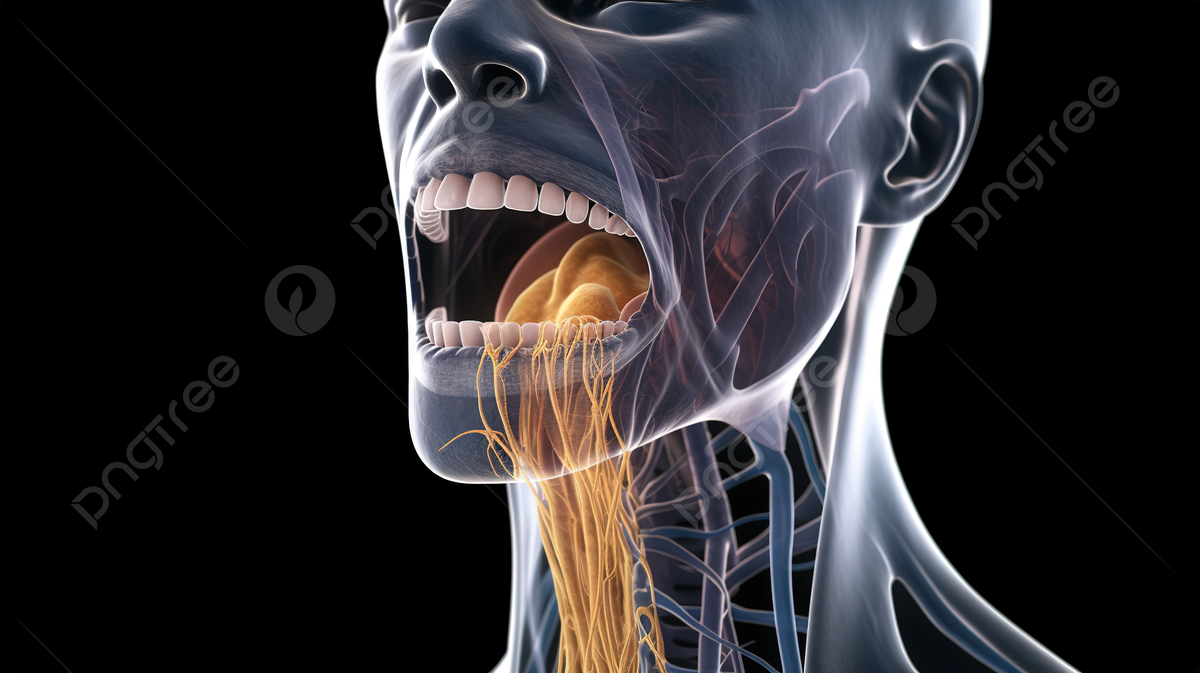 خصائص الإبدال والتشويه (الراء أنموذجا)
عنوان صغير
الخصائص النطقية السليمة للراء:
إن ما يميز هذا الصوت طبيعة انتاجه المتمثله في الحركة الاهتزازية الاستمرارية السريعة في طرف اللسان لتوليد خاصية التكرار وهذه الالية تحتاج الى مجهود عضلي ليس بسيطا الأمر الذي أدى الى وقوع الكثير من الاضطرابات النطقية وتأخر اكتسابه الى مرحلة ما بين أربع الى ستة سنوات. فخصائص الراء السليمة في اللغه العربيةهي أن  ينتج هذا الصوت عند الشخص السليم من خلال حدوث السلسلة متوالية من  الانغلاقات والانفتاحات لمجرى تيار الهواء يقوم بها عضو نطقي مرن وهو طرف اللسان في أثناء اتصالاته او ضرباته المتكررة السريعة في منطقة اللثة إذ يجب توفر عوامل ثلاث لانتاج الحرف بطريقة سليمة .
7
عنوان عريض
عوامل انتاج الراء بصورة سليمة
.مرونة العضو النشط اللسان
حجم التضييق المتشكل بسبب ارتفاع طرف اللسان.
درجة ضغط الهواء وشدته
8
02
عنوان صغير
منطقة اللثة وطرف اللسان وعملية الضرب المتكررة عند نطق الراء
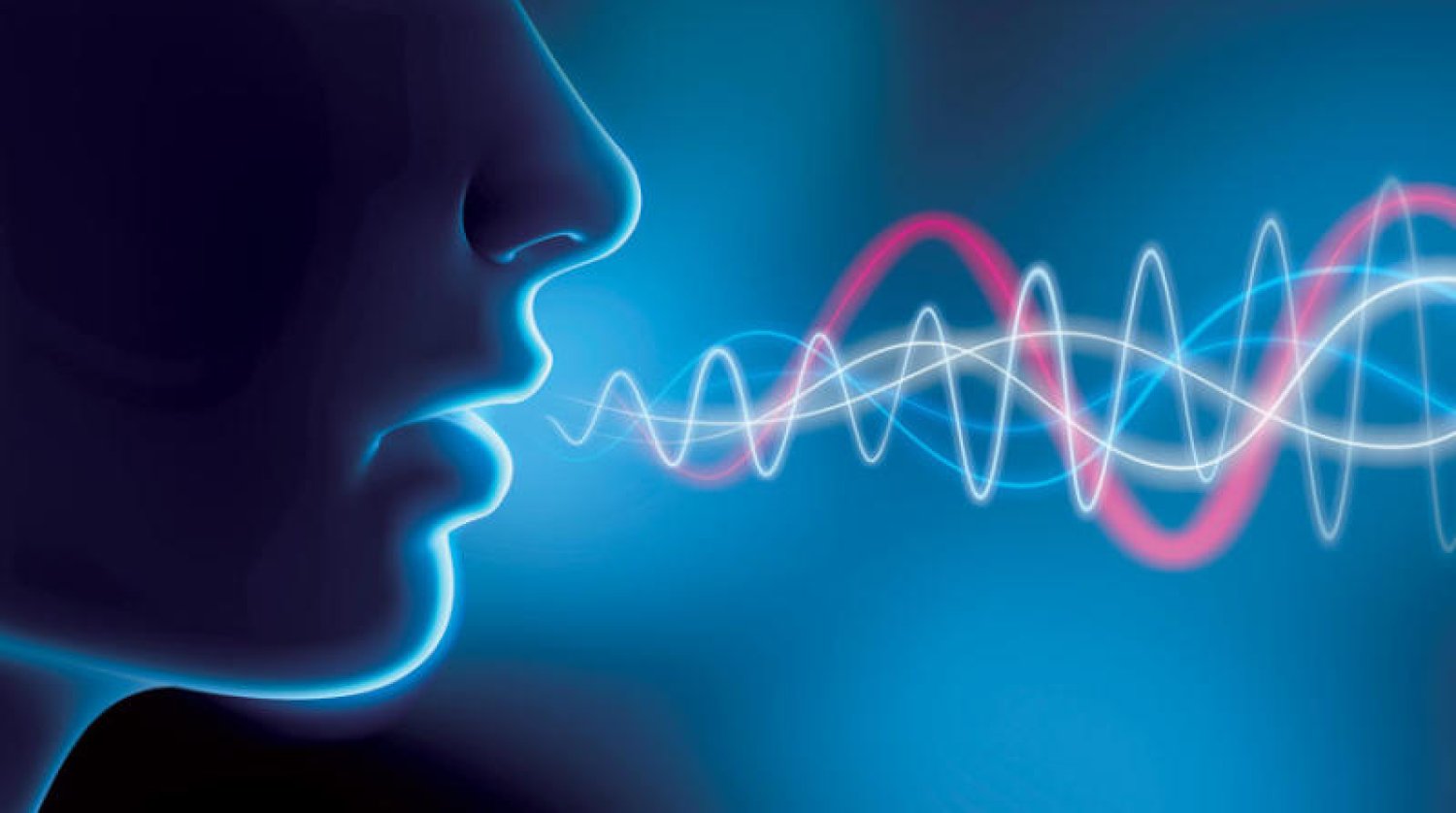 قد ادت هذه الخصائص مجتمعة الى تأخر إنتاج هذا الصوت في مراحل اكتساب اللغة والى صعوبة اخراجه بصورة سليمة.

خصائص الاضطرابات النطقية لصوت الراء :
أ التشويه : هنا نقصد نطق صوت الراء المضطرب بشكل يقارب الصوت الاصلي غير انه لا يشبهه تماما فنجد
10
التشويه
التشويه الامامي
التشويه الخلفي
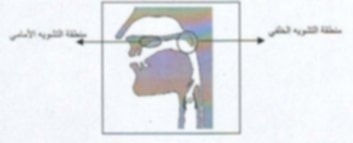 المنكفئ التقريبي
المنكفئ اللمسي
عنوان صغير
المنطقتين اللتين يحدث فيهما التشويه الامامي والخلفي
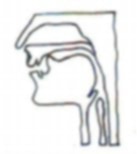 التشويه الأمامي :
التشويه الأمامي: بقاء الصوت الناتج في حدود منطقه اللثة وقد ينسحب الى الوراء قليلا فيدخل في منطقه الغار
من أصنافه  :
01
المنكفئ اللمسي  :انعكاف طرف اللسان الى الوراء وضرب باطنه الجزء الخلفي لمنطقة اللثة.
02
المنكفئ التقريبي انعكاف اللسان الى الوراء وعدم ضرب باطنه الجزء الخلفي للثه للاكتفاء بحد الاقتراب منه.
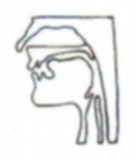 13
التشويه الخلفي :
نطق الراء من منطقة خلفية مع الميل الى عدم تكرار
ضربات اللسان حال النطق بها فتبدو كما لو كانت صوتا احتكاكيا يشبه صوت الغين وهذه الصورة من النطق غير مقبولة لخروجها عن خواص هذا الصوت وفيها شيء من التكلف والاصطناع وفي حقيقة الأمر فإن هذا النوع من النطق ليس تكلفا ولا اصناعا ولكنه ببساطة اضطراب نطقي .
14
فيسيولوجيا النطق عند الانسان :
الإبدال:
الإبدال
الإبدال: استبدال نطق صوت الراء إلى ثلاثة أصوات اخرى( اللام والغين والياء )وهذا النوع من الاضطراب النطقي في صوت الراء يلعب دورا مهما في تغيير دلالة الكلمات فاذا نطق المريض 
(لمى بدلا من رمى) فان الكلمة تحولت من فعل الى اسم السؤال الان لماذا حدث التبديل مع هذه الاصوات تحديدا ؟ولماذا كانت أكبر نسبة تبديل في صوت اللام ؟نلاحظ الجدول الاتي يعرض الملامح المميزة والموضع النطقي ونسب التشابه والاختلاف في الخصائص الصوتية لكل من الصوت الهدف الراء والأصوات المبدل اليها اللام الغين الياء في الاضطراب النطقي ل الراء.
omission
خصائص الحذف :
حذف لبعض الاصوات التي تتضمنها الكلمة . 
النطق الجزئي للكلمة .
19
1
يتمركز الحذف إما في أواخر الكلمة 
دار _دا
أو في وسط الكلمة : اكلت-الت او كت
2
او في أول الكلمة مدرسة _درسة
يكثر بين الأطفال ذوي الإعاقات البسيطة أو المتوسطة
3
يصيب الأطفال سريعي التحدث
4
اضطراب الجهاز العصبي .
في حال استمراره لبعد الطفولة يكون 
دليلا على وجود :
5
او عجز في أجهزة النطق
يتميز الأطفال المصابين بالحذف بتعذر فهم كلامهم.
6
يميل المصابون لحذف أصوات معينة : ج . ش . ف . ر دون غيرها من الأصوات
الإضافة 
addition
عنوان صغير
إضافة صوت أو أصوات أو مقاطع للكلمة
قطات
سصباح الخير
سسلام عليكم
مكمكتب
23
من أسباب الإضافة :
تسبب للطفل عملية كره الكلام لثقله وصعوبته
تشوهات على مستوى الجهاز الفمي
واحدة من الخصائص
المشاكل المرتبطة بالإدراك السمعي .
التوتر والضغوط النفسية والخجل
24
تطبيقات على صوت الراء
عنوان صغير
عنوان عريض
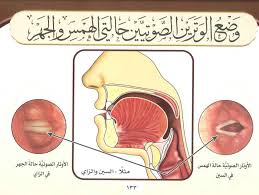 إن حذف فونيم الراء يعود نتيجة لعدم اهتزاز الوترين الصوتيين فيخرج صوت الراء دون صوت .
26
الأسئلة الموجهة للأخصائيين في الأرطوفونيا :
01
ما تعريفك لاضطرابات النطق والكلام ؟
02
ما أبرز الحلات التي تمر عليك؟
أي ما اكثر اضطراب يصيب المرضى ؟
03
ما العوامل المساهمة في هذه الاضطرابات 
(عضوية ام نفسية ) .؟
04
كيف تشخصين الحالة  ؟
30
05
هل توجد استبيانات تملأ من طرف الأهل ؟
06
من خلال مسيرتك المهنية هل توجد حالة بقيت عالقة غي ذهنك ؟ ولما هذه الحالة بالذات ؟
07
أريد منك أن تحي لنا عن أبرز الطرق العلاجية التي نجحت معك .
28
خصائص اضطرابات النطق :
تنتشر هذه الاضطرابات بين الأطفال الصغار في مرحلة الطفلولة المبكرة .
01
02
تختلف الاضرابات الخاصة بالأصوات من عمر زمني لآخر
03
أكثر الاضطرابات شيوعا هو الإبدال .
04
إذا بلغ الطفل السابعة ولازال يعاني الاضطراب وجب العلاج
30
05
تتفاوت الاضطرابات النطقية في درجتها .
06
تعددت أسباب اضطرابات النطق بين الأسباب العضوية والوظيفية الأدائية .
07
توجد حلول لعلاج هذه الاضطرابات .
31
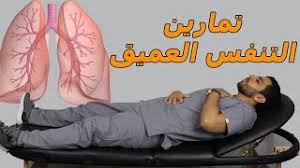 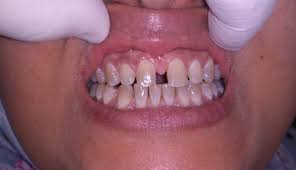 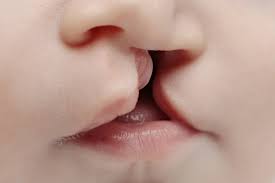 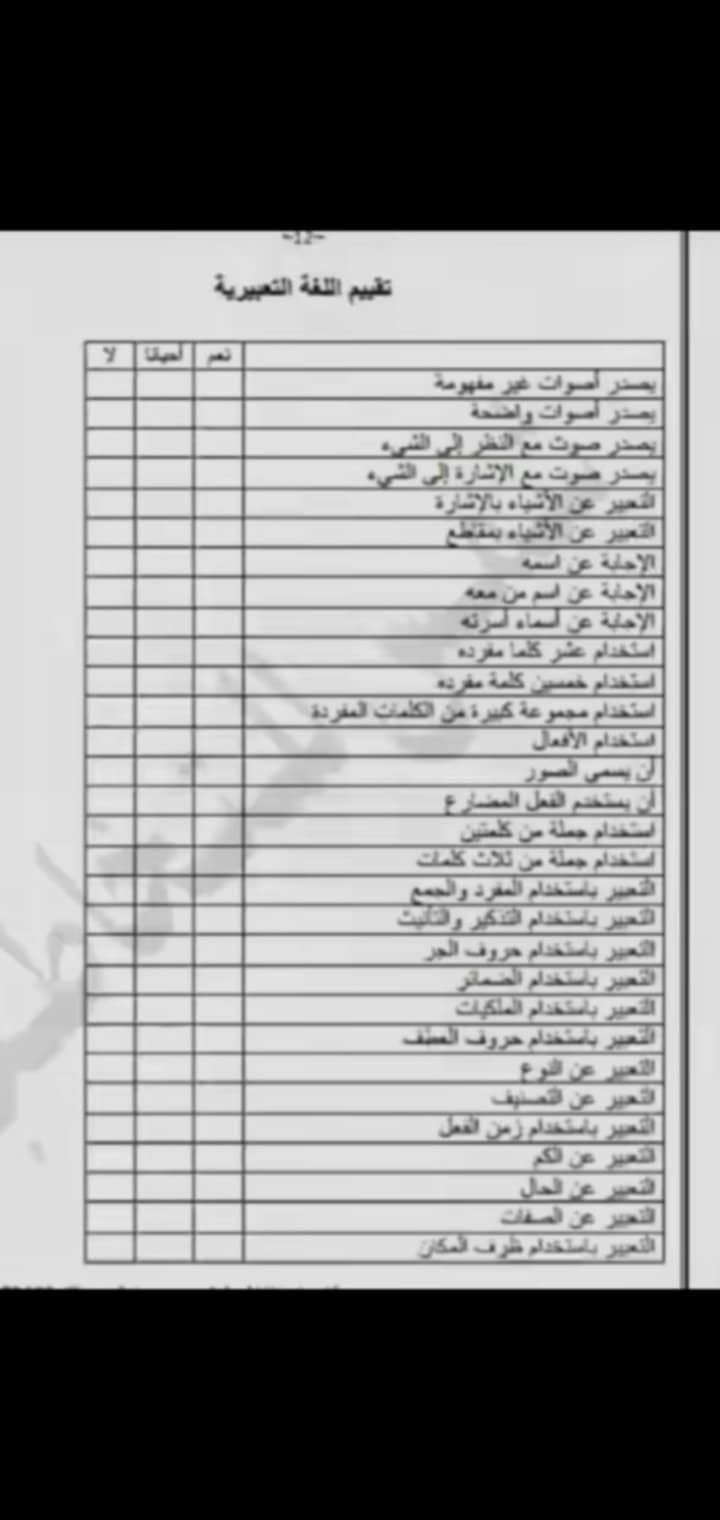 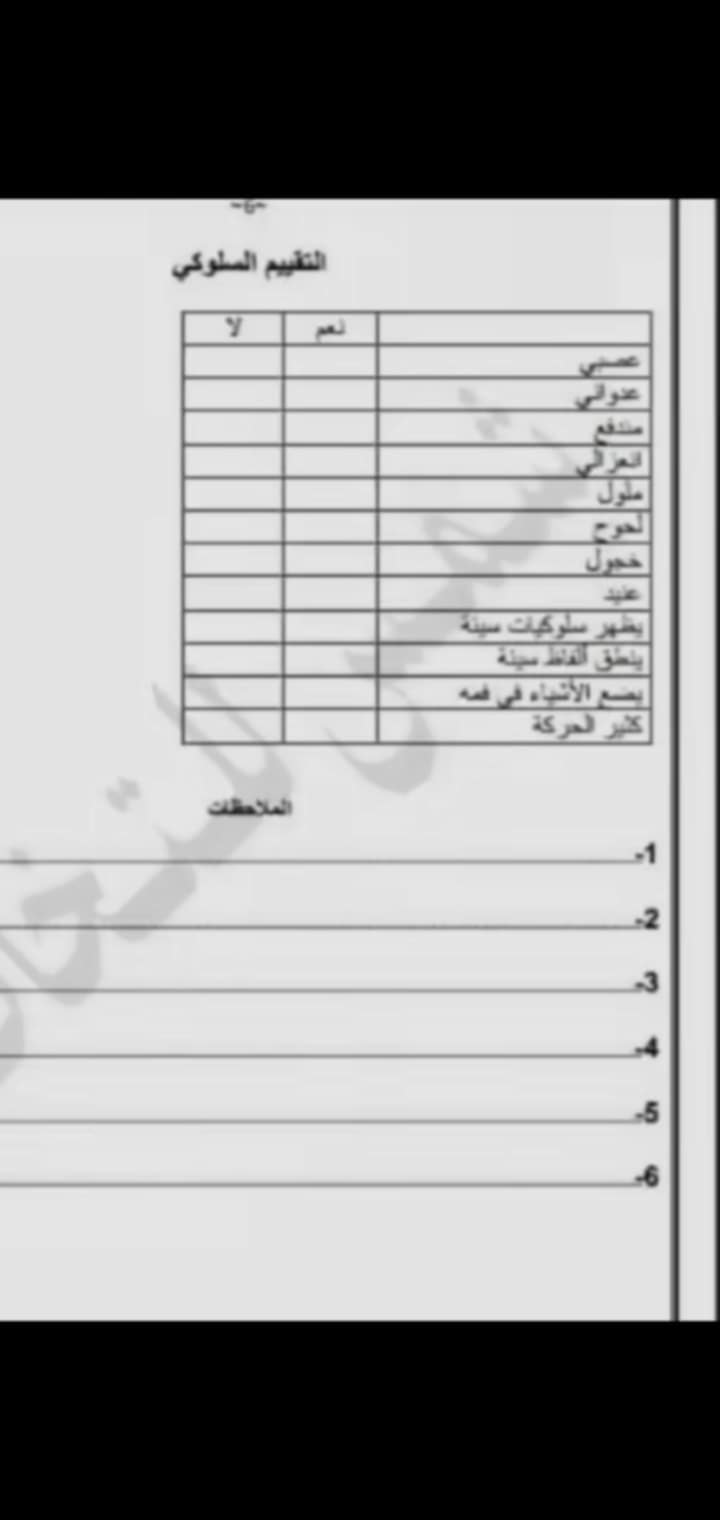 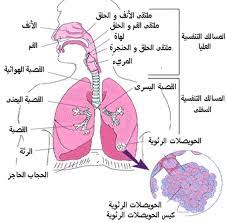 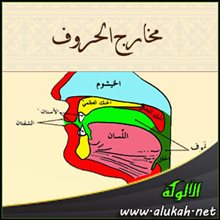 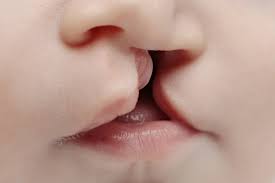 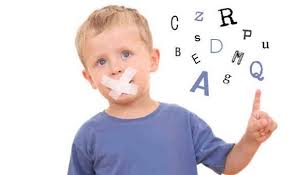 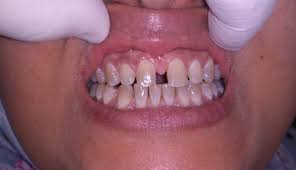 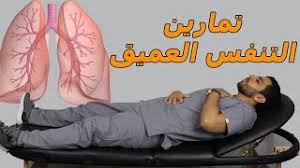 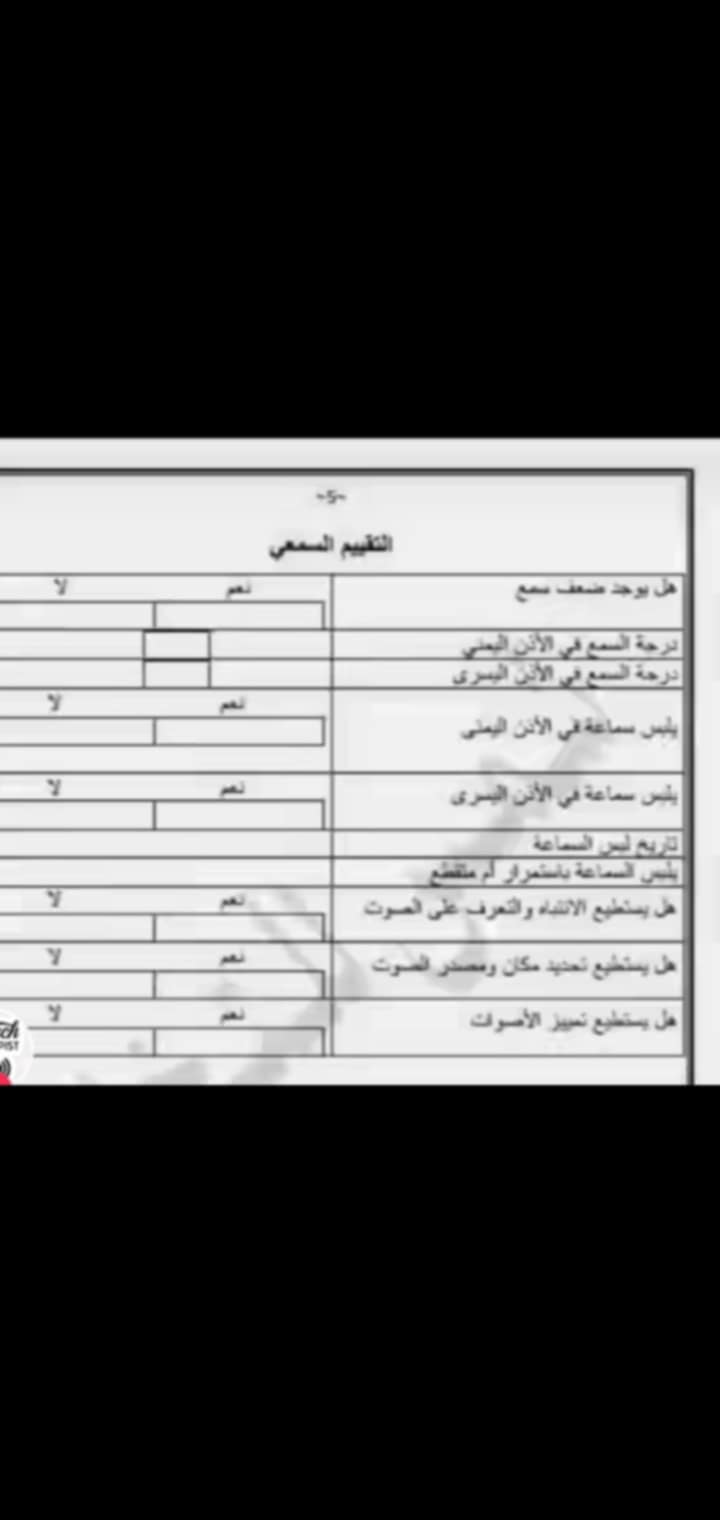 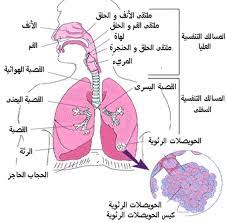 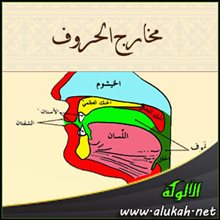 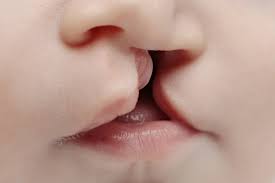 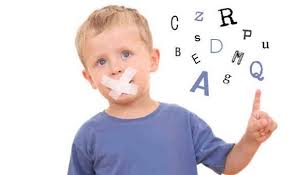 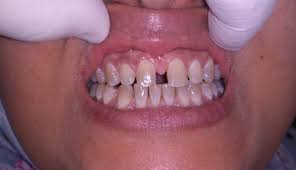 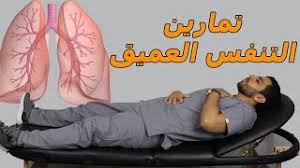 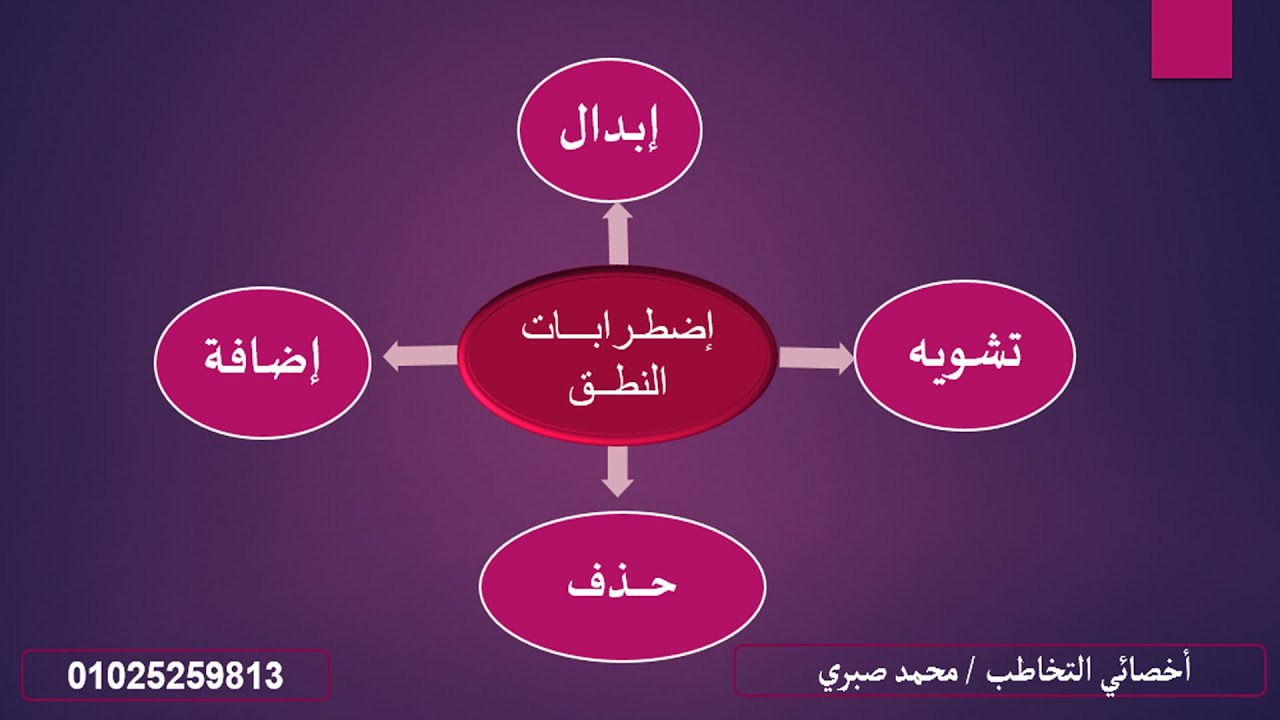 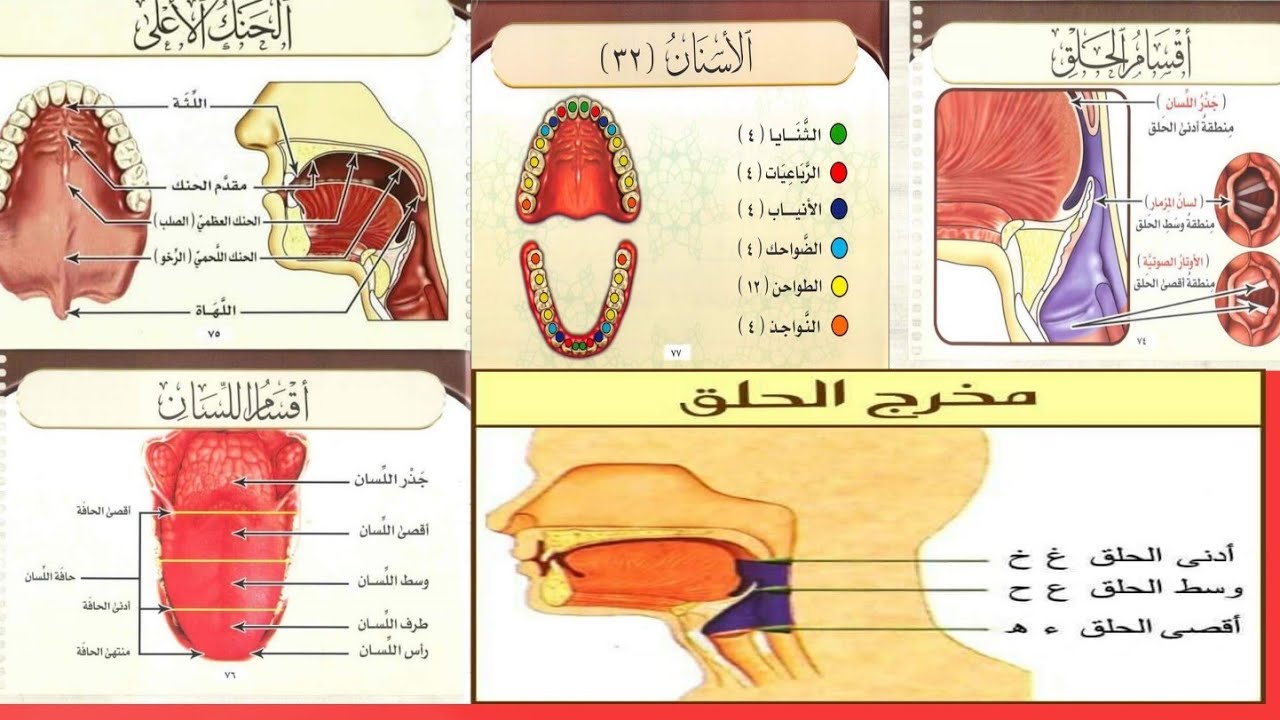 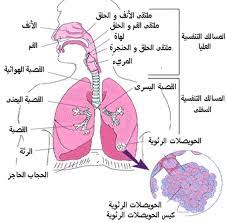 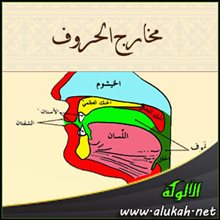 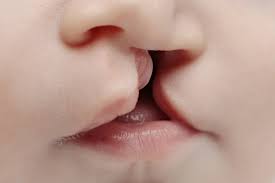 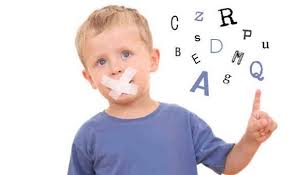 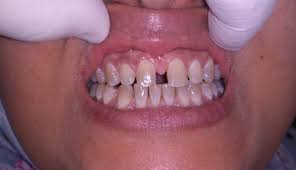 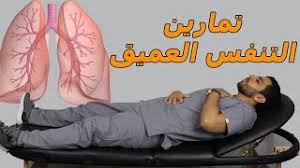 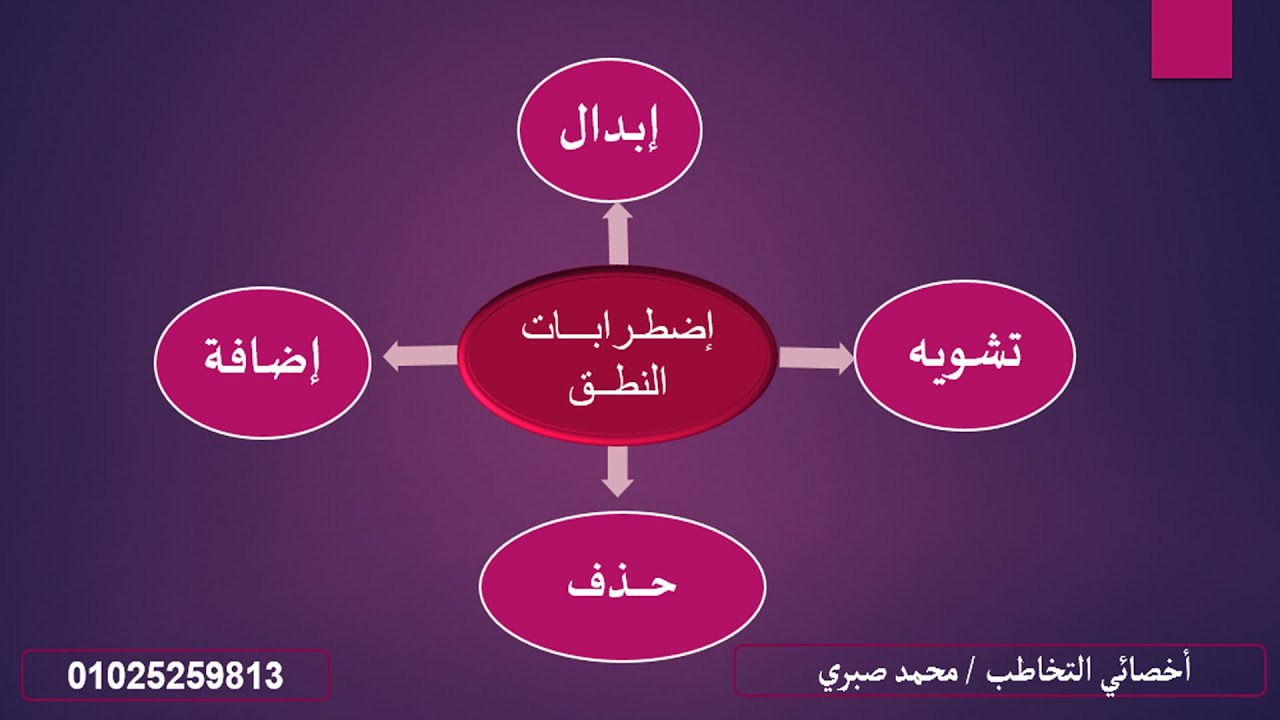 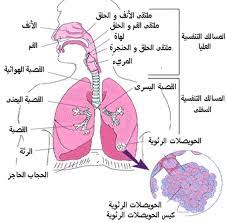 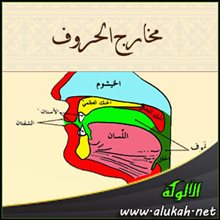 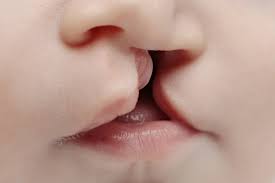 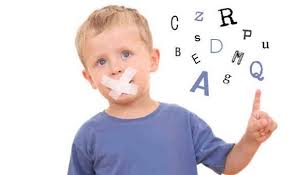 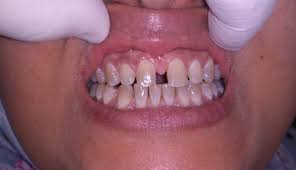 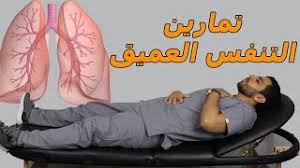